Composting & Biodegradation
Part 2 Composting Symbols
Degradable  & Biodegradable
Degradable means the “entire product or package will completely break down and return to nature within a    “reasonably short period of time after customary disposal.” 
On its own the term is to a degree obsolete as most materials will biodegrade given time. 
Items destined for landfill, incinerator, or recycling facilities will not degrade within a year, so unqualified biodegradable claims for them shouldn’t be made.
Biodegradable 2
The “reasonably short period of time” for complete decomposition of solid waste products varies the US FTC suggest  one year the UK test period is 6 months. 
The use of this word can be potentially confusing to the general public both in terms of where to dispose of it and what happens to it once discarded. 
Not all biodegradable materials or products will be compostable as the time needed from them to biodegrade may be outside that of industrial or home compostable criteria.
Compostable
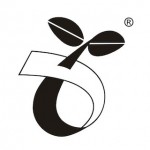 Products certified to be compostable according to the European standard EN 13432/14955 may bear the 'seedling' logo.
Applies to industrial compost facilities not normally suitable for home composting
Registered trademark 
owned by European Bioplastics,
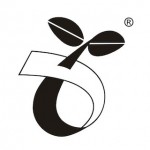 Compostable Plastics
Compostable plastic should not be recycled with other plastics
Are designed to break down, it cannot be recycled and contaminates recyclable plastics.
 Plastics that carry this symbol can be recycled with the garden waste through your local authority.   If they can accept it but  many cannot. (check)
Compostable
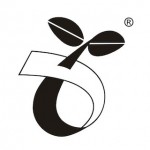 Products certified to be compostable according to the European standard EN 13432/14955 may bear the 'seedling' logo.
Applies to industrial compost facilities not normally suitable for home composting
Registered trademark 
owned by European Bioplastics,
OK Compost
Similar to the Seedling logo, the OK Compost packaging recycling symbols indicates that the pack is compostable in an industrial composting unit.
The product complies with EN 13432: 2000, which means any featuring the OK Compost mark is also in accordance with the EU packaging Directive ( 94/62/EEC).
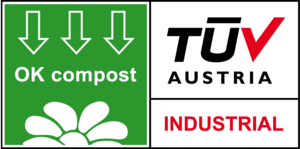 Can be composted in an industrial composting facility.
Compostable USA
The Biodegradable Products Institute (BPI) and U.S. Composting Council (USCC) promote a unique symbol for compostables. 
This logo indicates a product, container, or packaging certified compostable in commercial and industrial  facilities
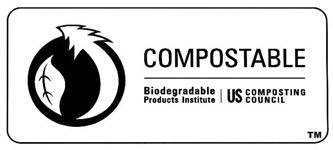 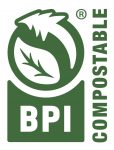 Home composting
The seedling symbol on the previous slides indicates the product is suitable for industrial composting, not home composting.
This symbol means that it is suitable to be home composted.
This  indicates products that can compost at the lower temperatures common to backyard composting environments.
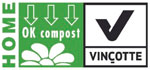 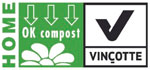 Home Compostable
The Association for Organics Recycling (AfOR) Home Compostable’ certification scheme and certification mark for the UK operates in conjunction with Belgian certification specialist AIB Vinotte. 
It sets out the criteria packaging needs to meet in order to be deemed home compostable and measures products against them.
The Four tests are : 
biodegradation; eco toxicity, chemical analysis and      disintegration (at least 90% of a product fragments within nine months).
Vinçotte
Vinçotte‟s OK Compost has established itself in Europe as a recognised certification scheme which has now developed into a range of end of waste certification classifications: 
  OK Compost HOME, 
  OK Bio-based, 
   OK biodegradable SOIL and 
   OK biodegradable WATER.
OK biodegradable SOIL
Biodegradability in the soil offers huge benefits for agricultural and horticultural products, as they can be left to break down in situ after being used. 

The OK biodegradable SOIL label is a guarantee a product will completely biodegrade in the soil without adversely affecting the environment.
OK biobased
As a result of the increased environmental awareness, there is a growing interest in  products on a basis of renewable raw materials.
The scheme certifies on a basis of the determined percentage of renewable raw materials (% Bio-based), as one-star-bio-based, two-star-bio-based, three-star-bio-based or four-star-bio-based
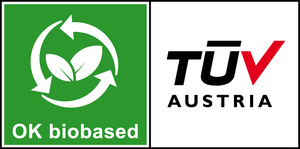 OK biodegradable WATER
Biodegradable WATER guarantee biodegradation in a natural fresh water environment, and thus substantially contribute to the reduction of waste in rivers, lakes or any natural fresh water.  
  NB  this not automatically guarantee biodegradation in marine waters.
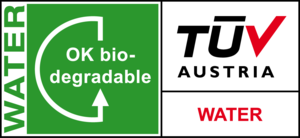 OK BIODEGRADABLE MARINE
Marine biodegradability is now recognised as of importance in choosing any product or packaging as there is a chance that it may eventually end  up polluting the sea
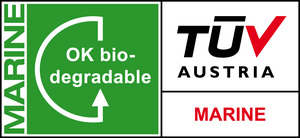 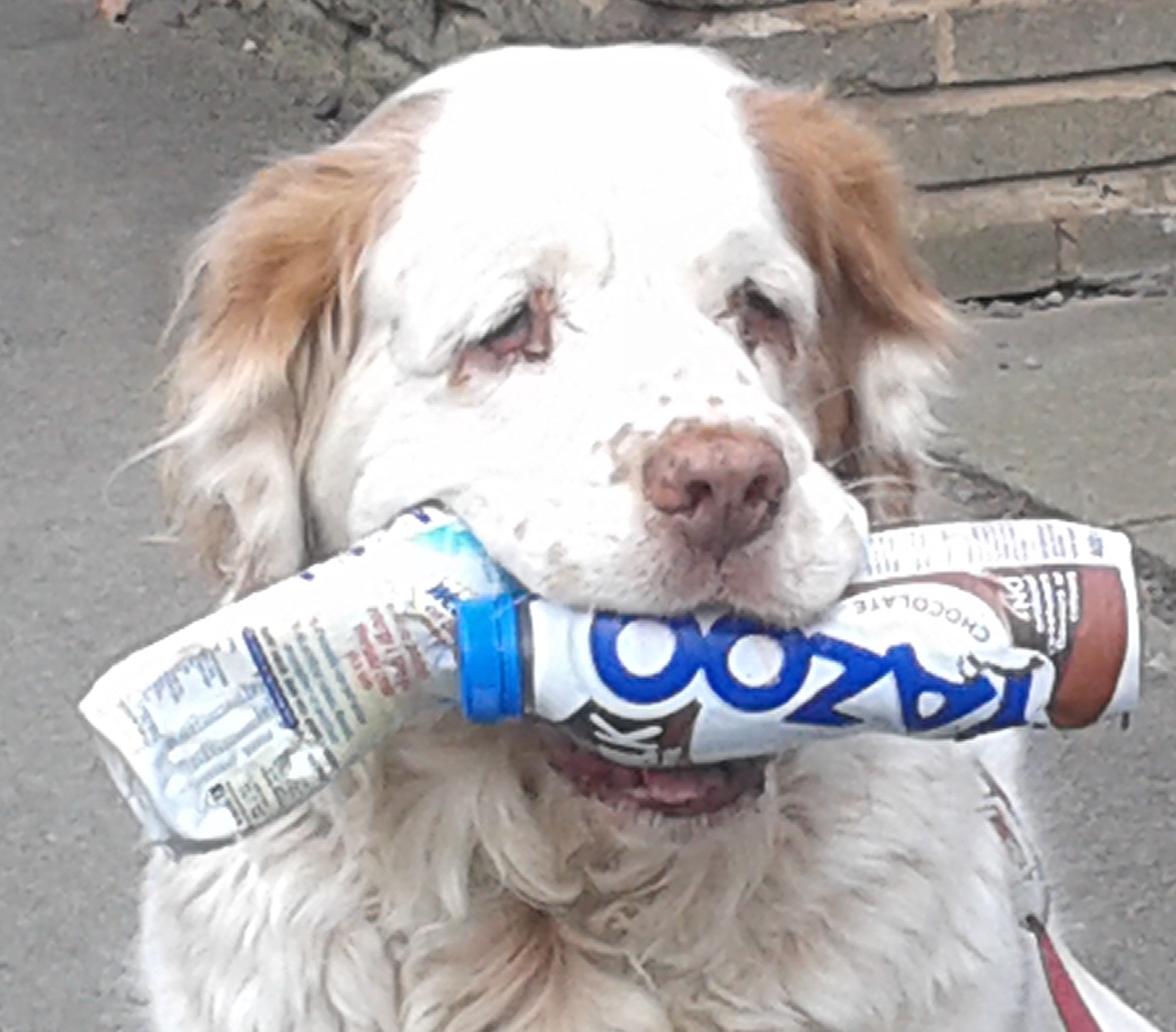 Part 2The End
Both parts of this presentation can be downloaded from ww.carryoncomposting.com